Optimization of official statistics through the use of administrative and private data sourcesexperience of Estonia
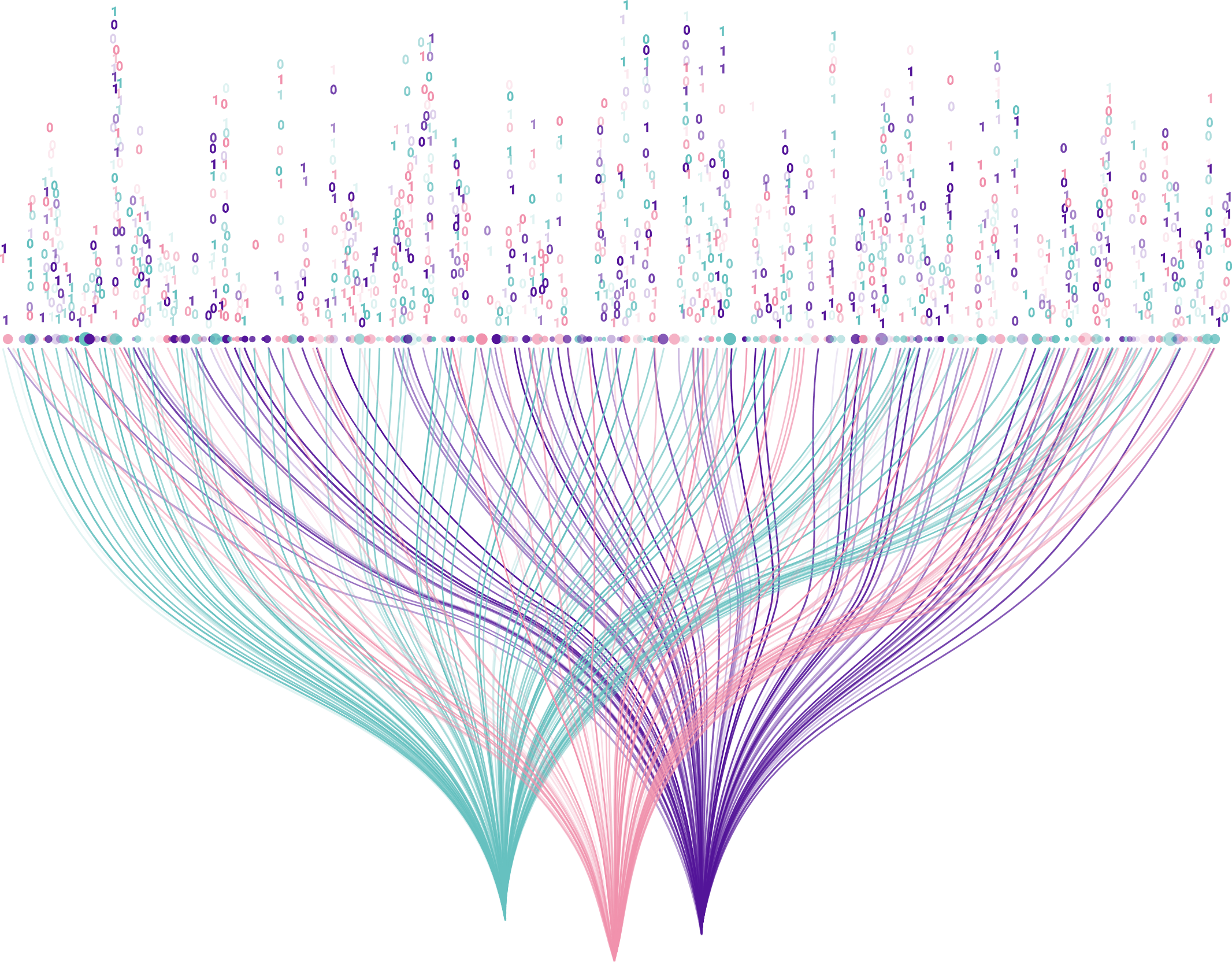 Terje Trasberg 
Team Lead @ Population and Education statistics team
Statistics Estonia
TAIEX Workshop on modern official statistics in the context 
of the EU accession process
20 - 21 February 2024
Some population statistics about Estonia
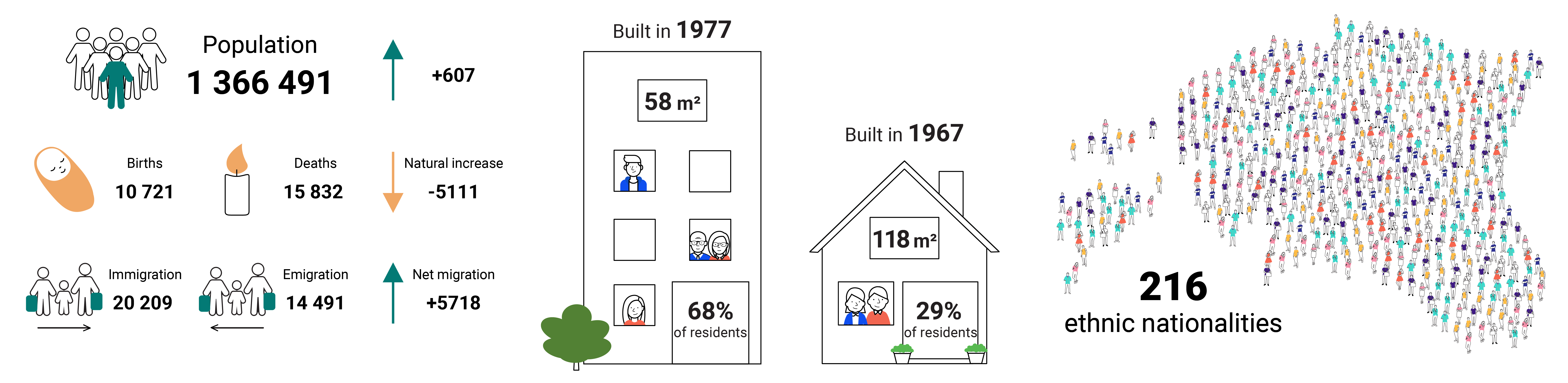 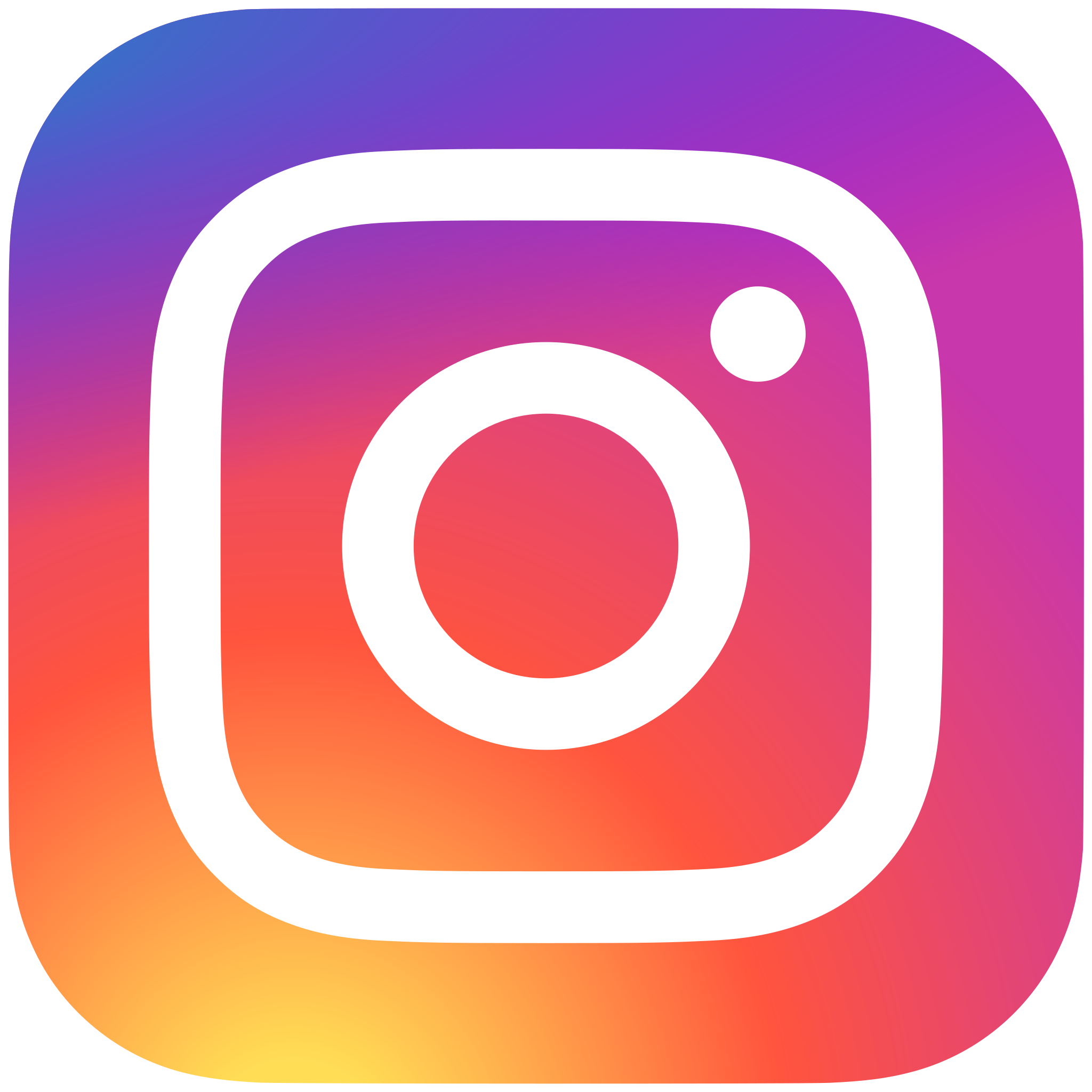 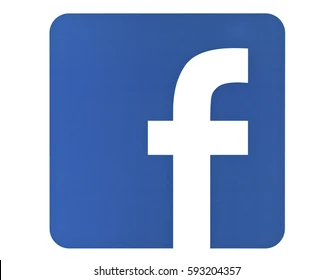 eesti_statistika
Statistikaamet
2
Cornerstones of register-based statistics: availability of data sources
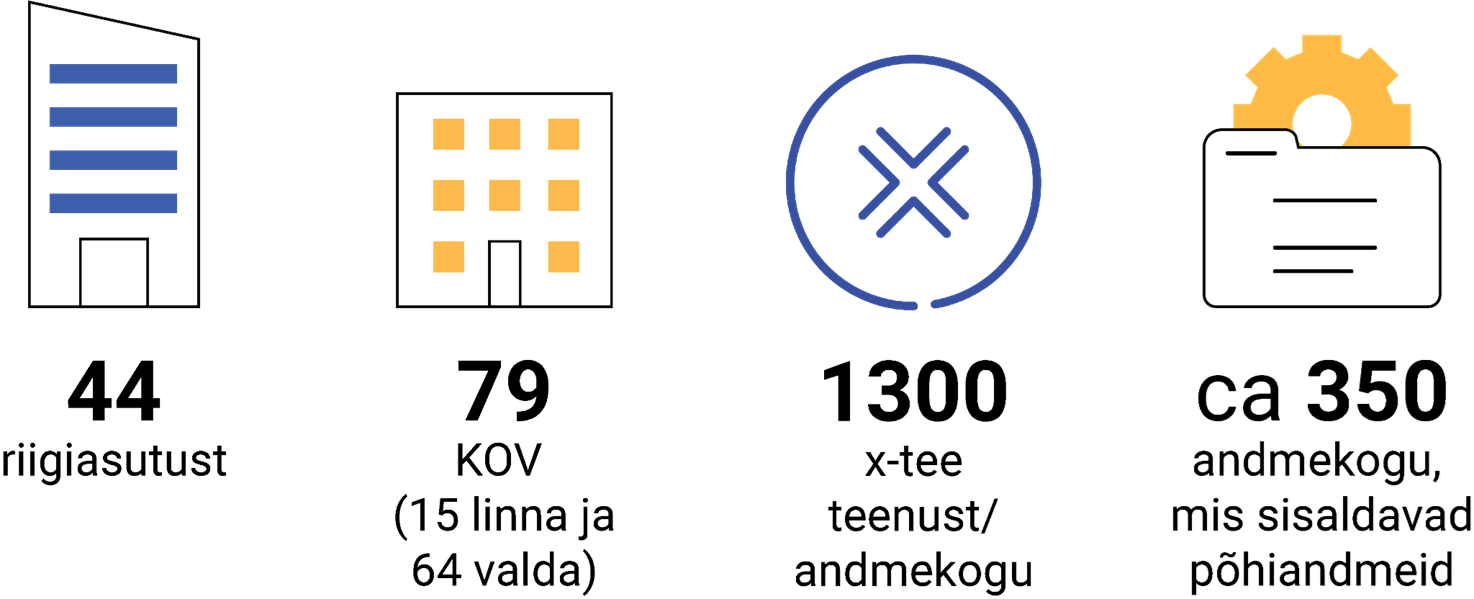 Local government units (15 cities and 
64 municipalities)
X-tee services, a data exchange layer
datasets
Government agencies
services:
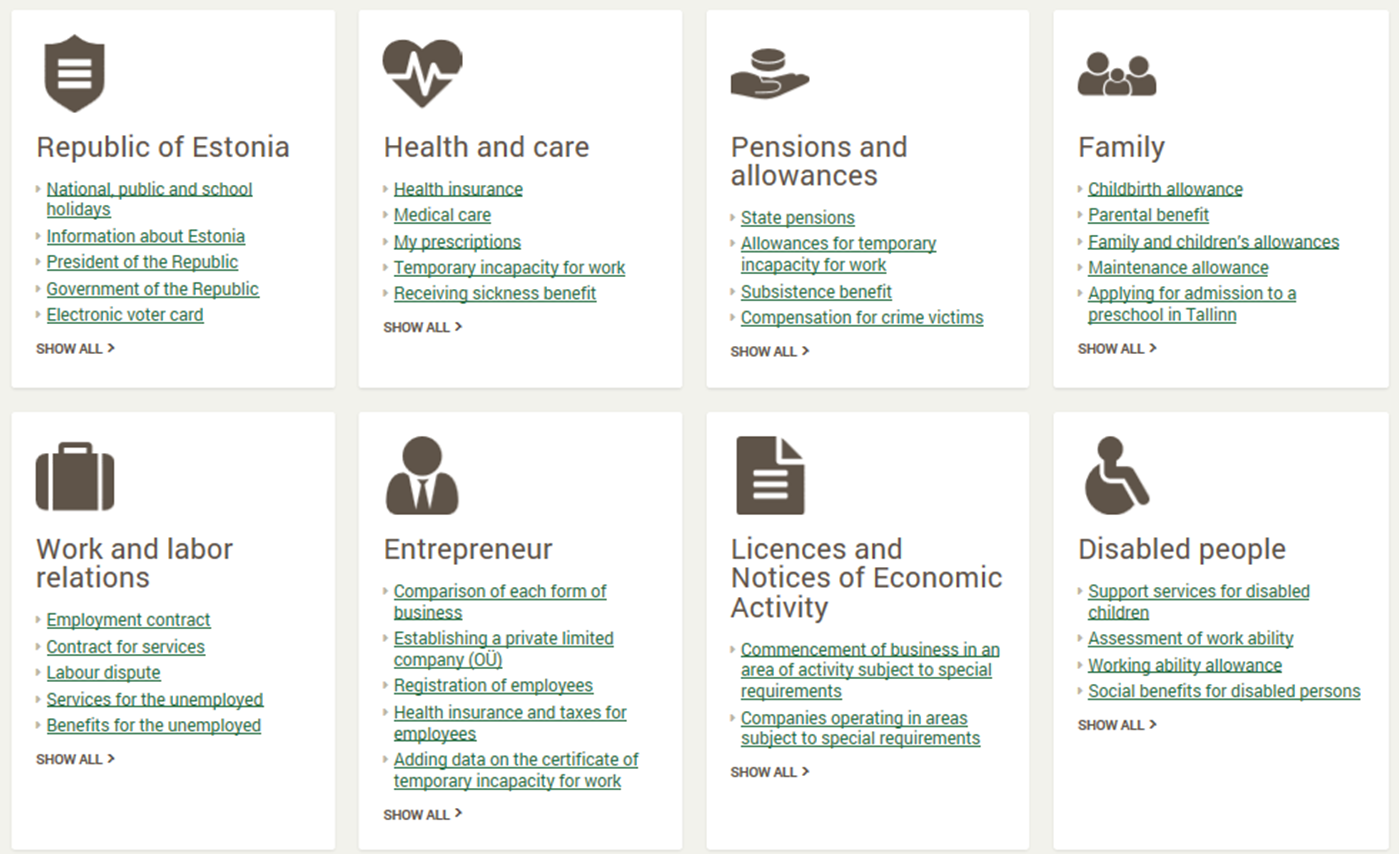 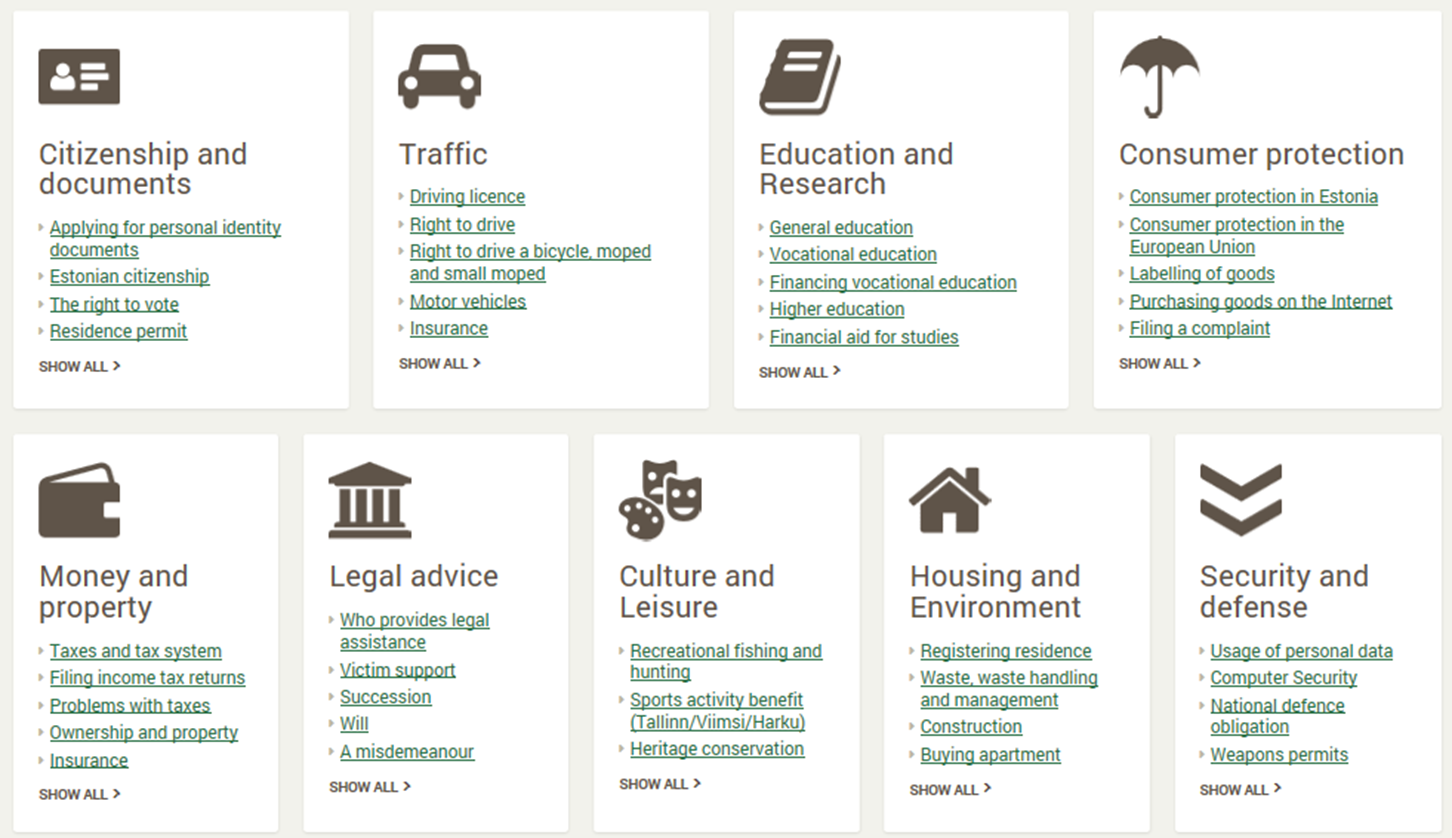 see: https://www.eesti.ee/en and https://www.riha.ee/ for more information
3
Cornerstones of register-based statistics: linking data from different data sources
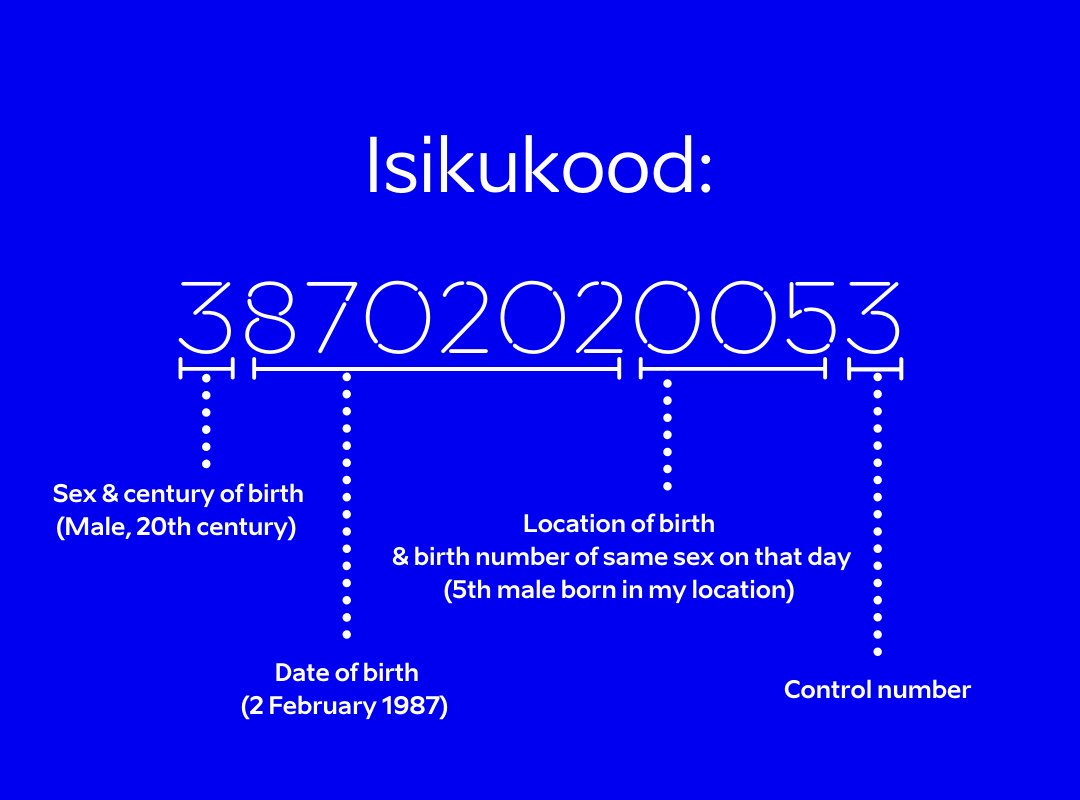 A personal identification code is a number with 11 digits formed on the basis of the sex and date of birth of a person which allows the specific identification of the person; in use since 1989 


All address data are managed in the Address Data System (ADS). ADS contains about 2.4 million address objects, including approximately 1.1 million buildings, 0.6 million apartments and 0.7 million cadastral parcels. Managed by Estonian Land Board; in use since 2014
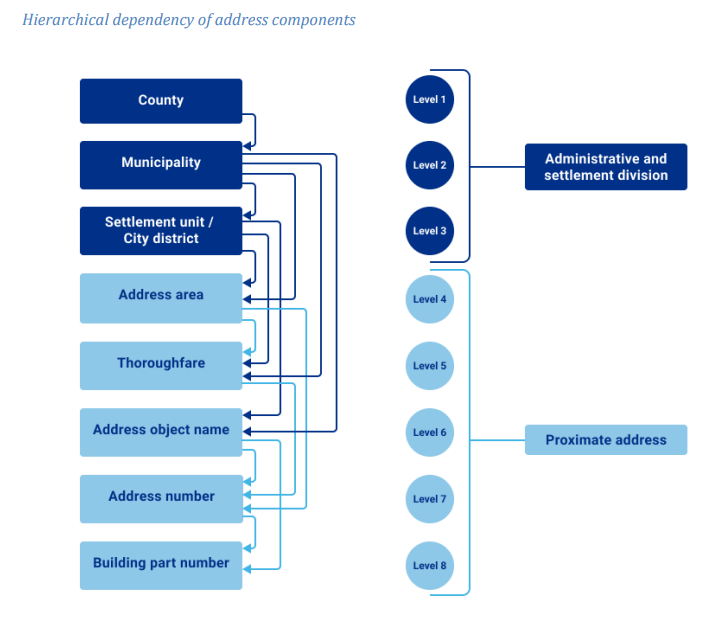 4
Cornerstones of register-based statistics: access to data
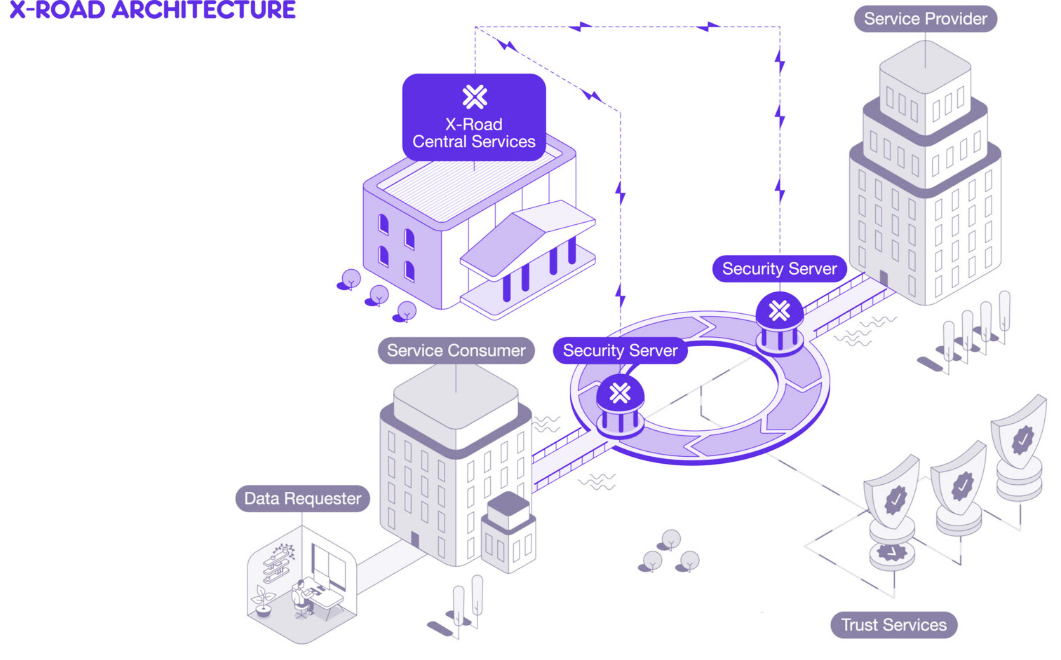 Official Statistics Act
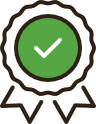 Infrastructure for data transfer
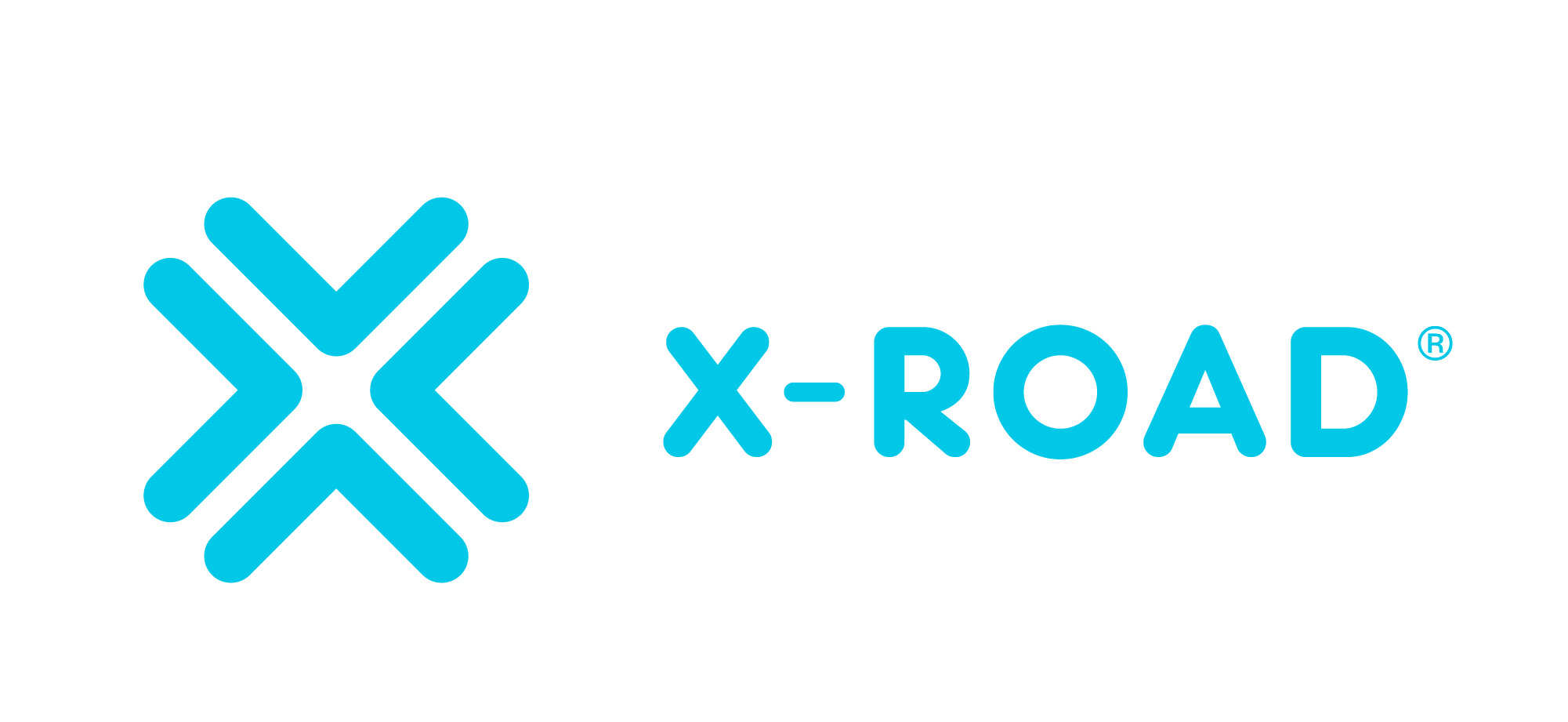 Safe data storing infrastructure
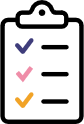 5
From traditional census to register-based census
6
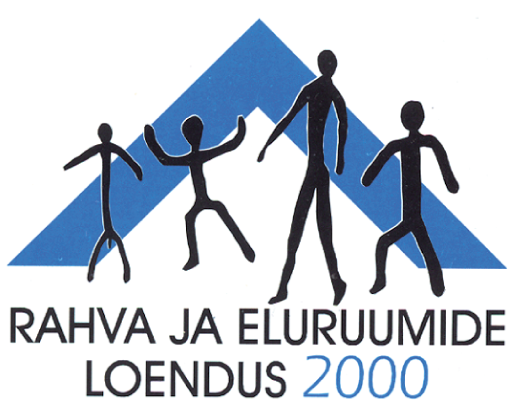 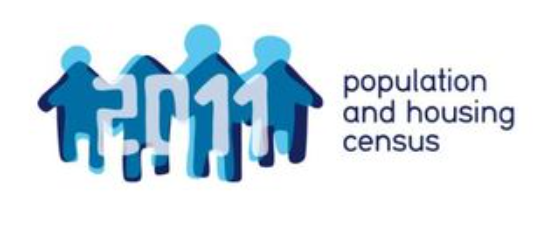 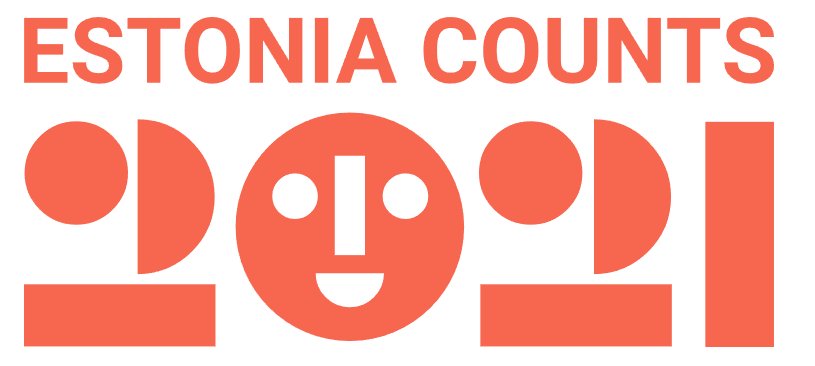 18 administrative registers are used to determine residential population
Signs of life approach: It can be assumed that the people who actually live in Estonia appear in various administrative registers because they are using services and receive payments.
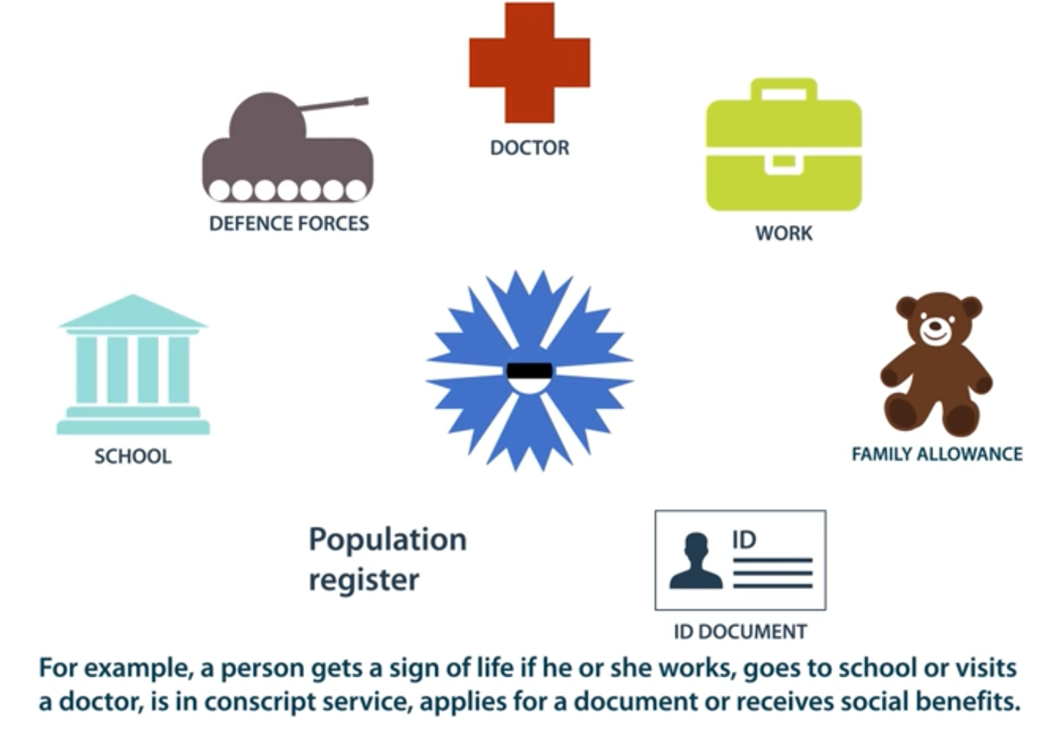 Methodology: https://www.stat.ee/sites/default/files/2021-01/
Implementation%20of%20the%20residency%20index%20in%20demographic%20statistics.pdf
7
18 administrative registers are used to determine residential population
Signs of life = activity in registers – 

Estonian Population Register (marriages, divorces) 
Estonian Education Information System (students, teachers) 
Social Services and Benefits Registry
Health Insurance Information Database
National Defence Obligation Register
Estonian National Pension Insurance Register
Estonian Unemployment Information System
Register of Residence and Work Permits
E-file system (crime documents, court documents etc)
Estonian Traffic Register (changes of driver’s licenses, changes of vehicles)
Register of Employment
Register of Identity Documents
Estonian Medical Prescription Center
The State Human Resources Database
…
8
16 administrative registers are used to determine place of residence and households
Problem: 20% of people don't have the correct home address in population register (school/kindergarten places, free services, to support local community). To conduct address-based household statistics for population census a graph-based methodology was developed. It works by looking for person-to-person links and then person-to-place links.
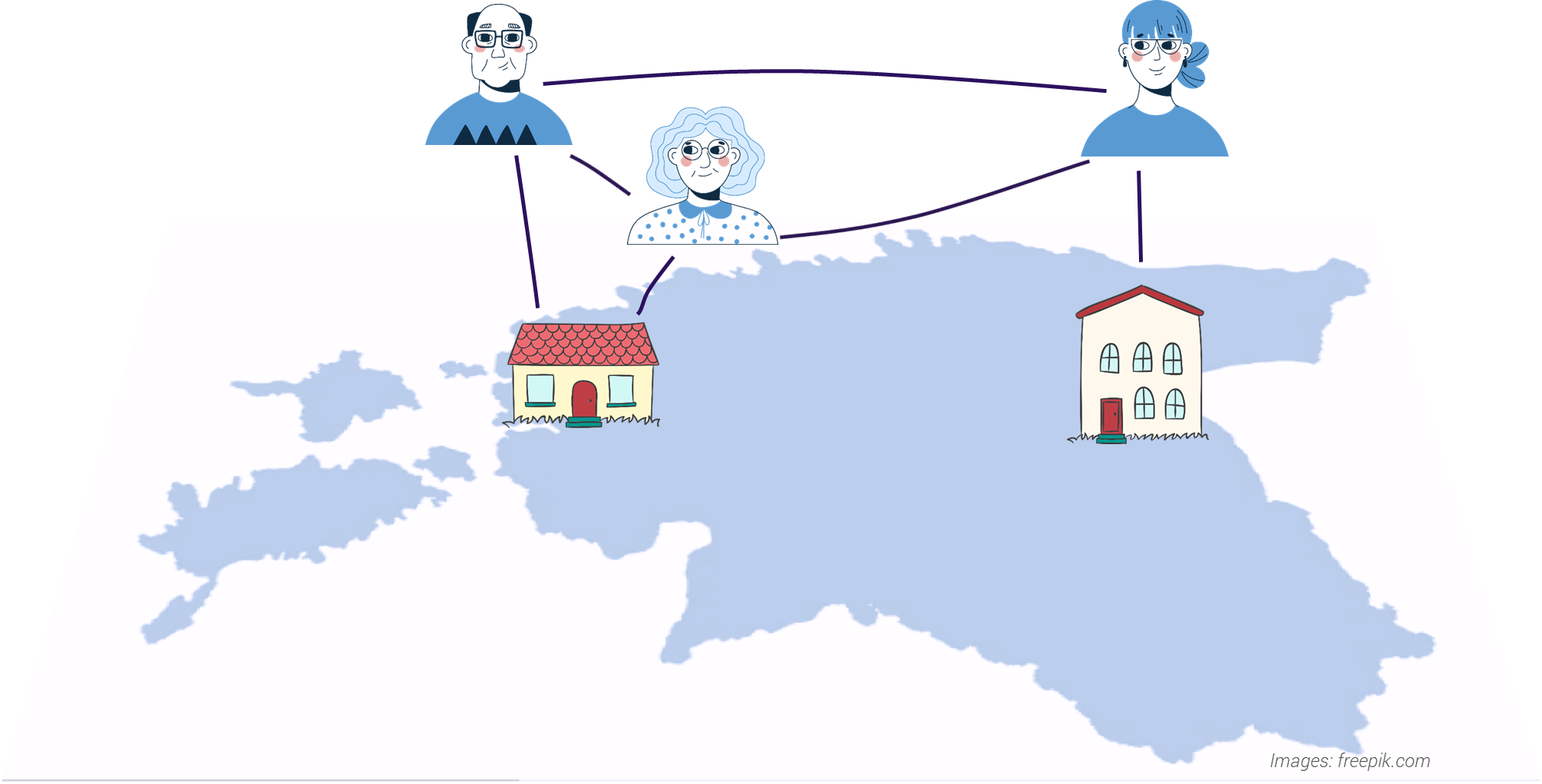 Methodology: https://www.stat.ee/sites/default/files/2022-05/Households%20and%20residences%20in%20registers.pdf
9
16 administrative registers are used to determine place of residence and households
10
24 person-person signs: marriage, divorce, parenthood, family allowance, owners/users of a vehicle, buying prescription medicine, care leave, custody, alimony, co-applying for mortgage, tax benefits…

23 person-place signs: place of residence and postal address from different sources, property, mortgage, electricity contract, school, kindergarten, workplace, GP, medical care, dental care, pharmacy…

2 surveys
Estonian Social Survey (EU-SILC)
Estonian Labor Force Survey (ELFS)
Challenges and opportunities
11
Once-only principle 

Some surveys can be partially or totally replaced by 
     using already existing administrative and/or privately held data sources 

Monitoring the quality of the administrative data sources



The quality of statistics is dependent on the quality of the input data 

Statistical modelling is often required to adjust for the quality 

Some required variables are not present in any data sources
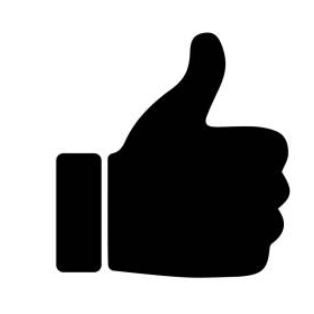 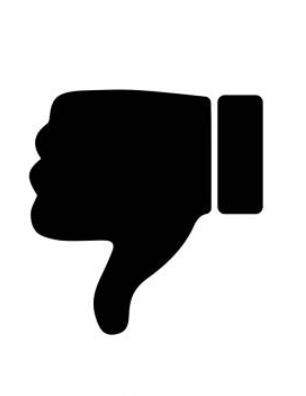 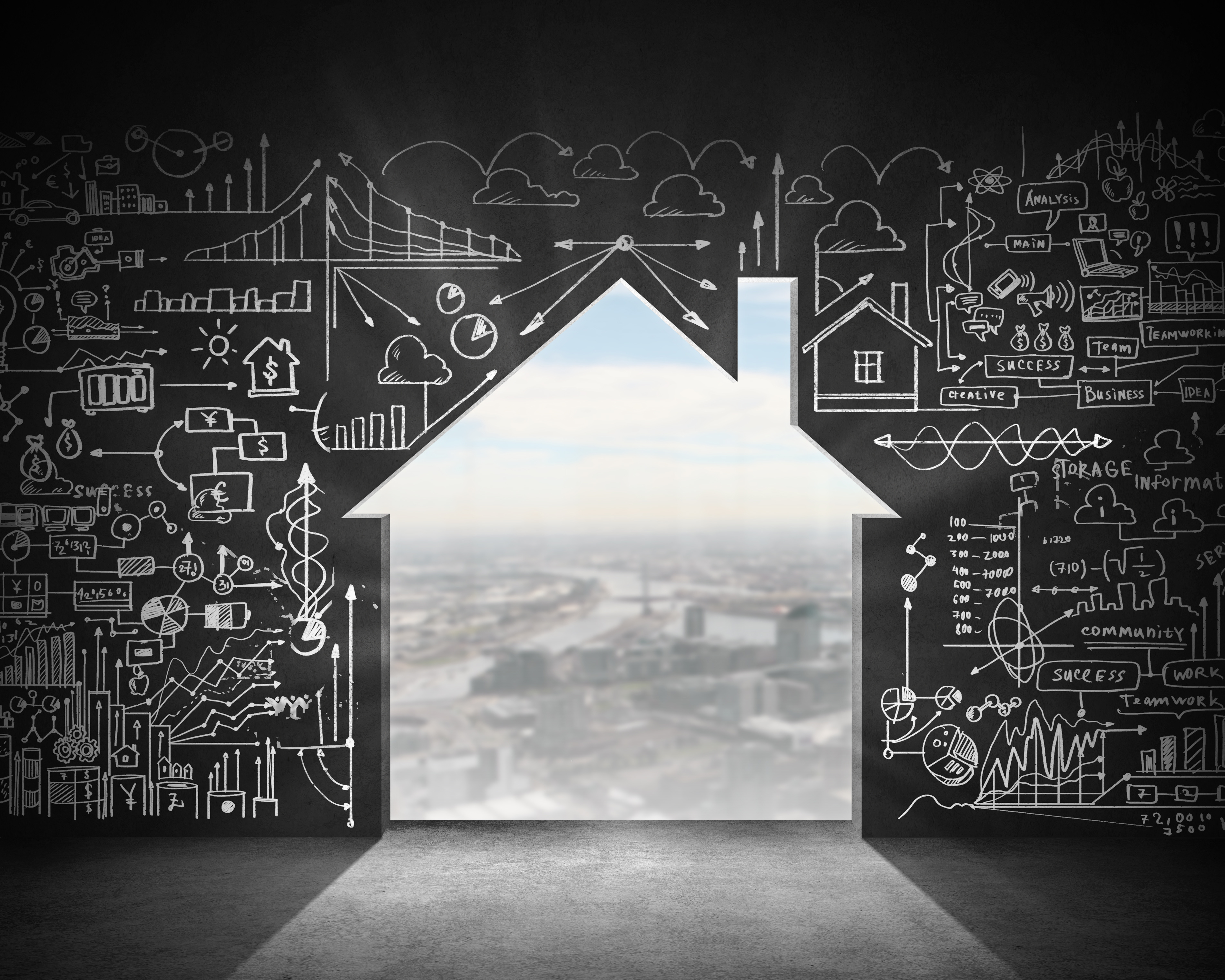 Our vision and mission
12
We serve as the reliable 
home of national data 
and give meaning 
and value to data. 
We help people 
understand the world 
better through data.
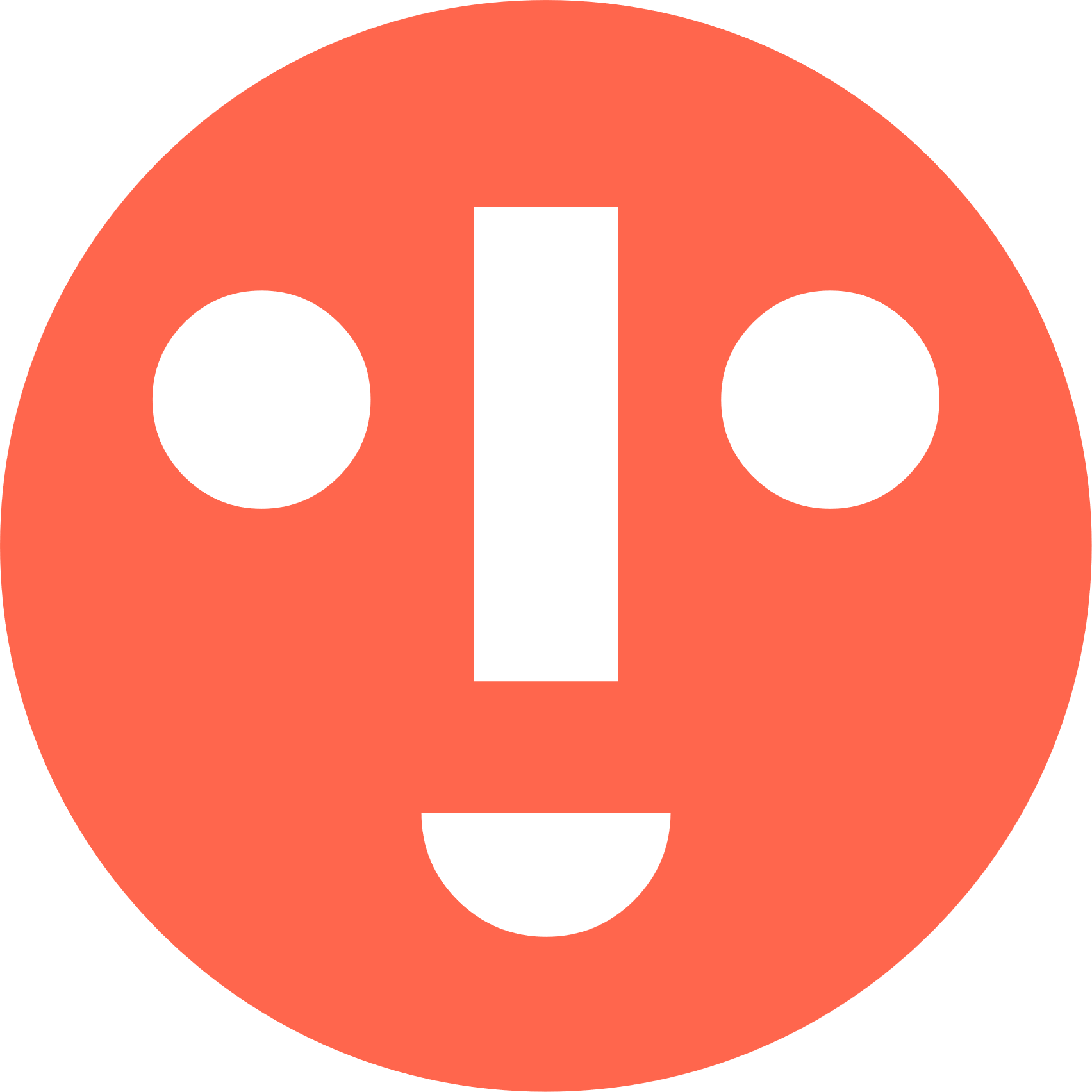 13
Thank you!Terje Trasberg, PhDterje.trasberg@stat.ee
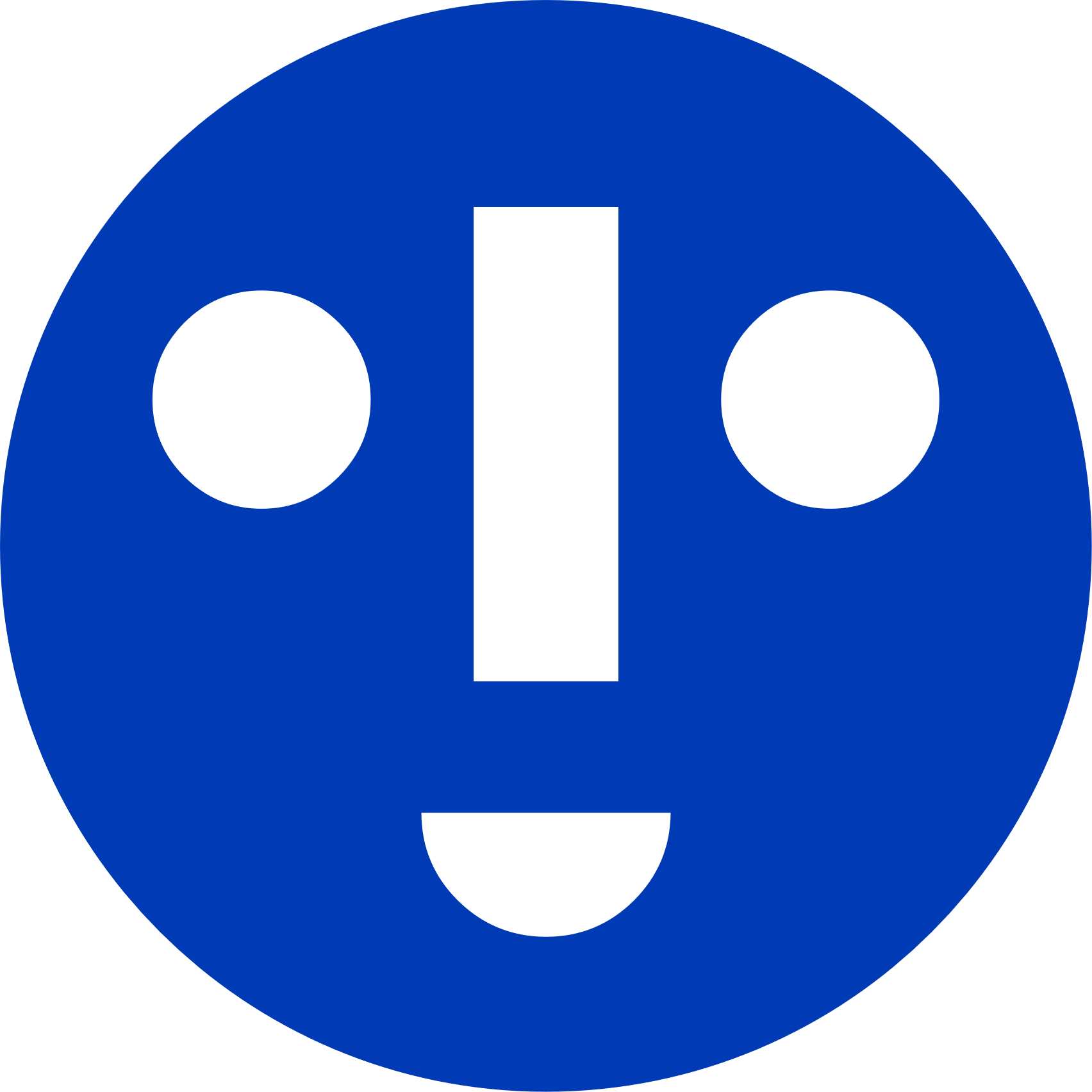 STATISTICS ESTONIA
www.stat.ee
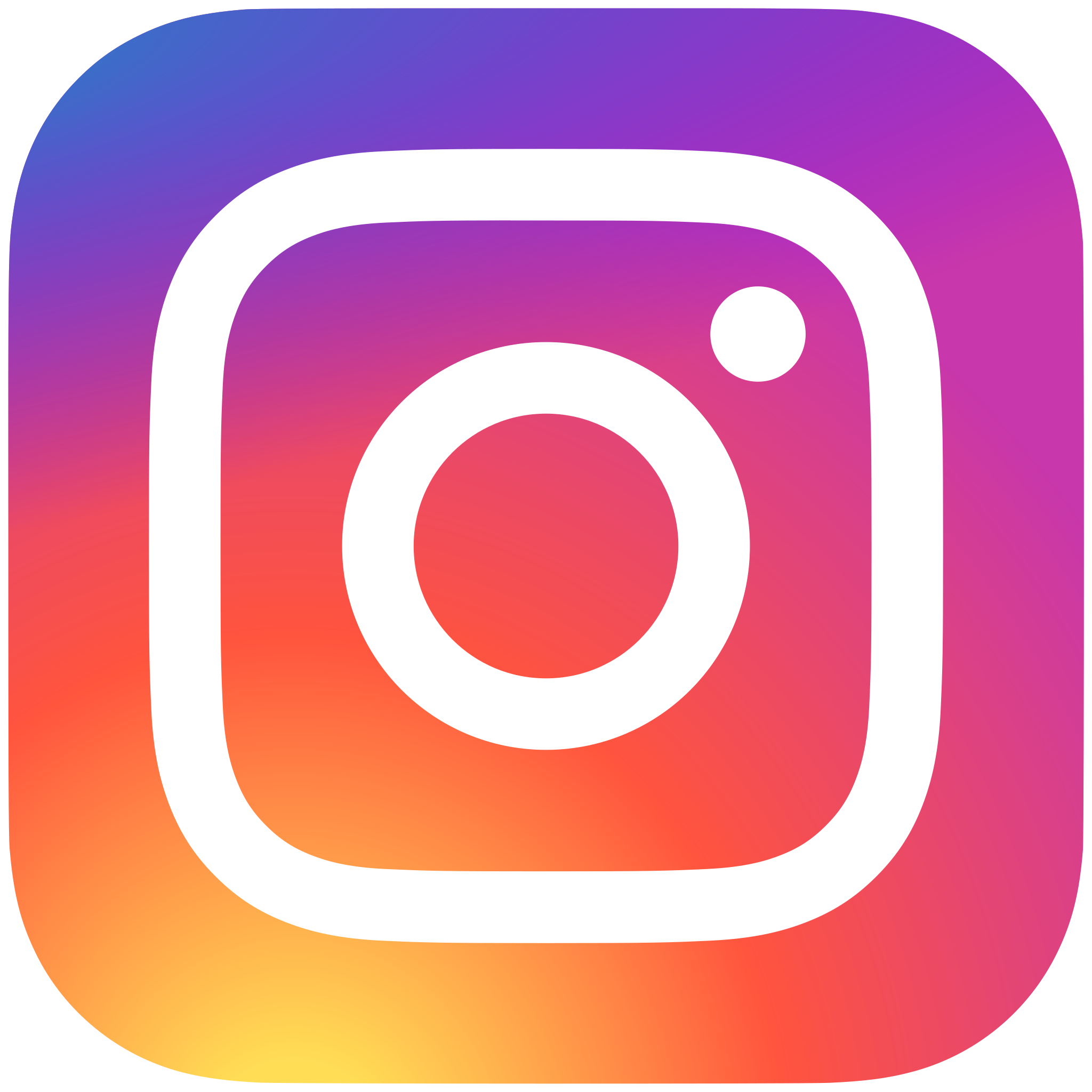 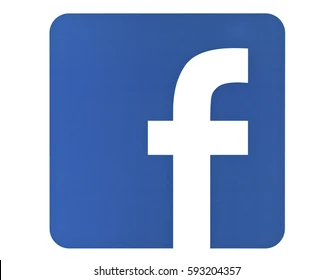 eesti_statistika
Statistikaamet